บทที่ 4การสะท้อน
การสะท้อน ( Reflection )
การสะท้อน  เป็นการแปลงที่จุดทุกจุดของรูปต้นแบบเคลื่อนที่ข้ามเส้นตรงเส้นหนึ่ง ซึ่งเรียกว่าเส้นสะท้อน โดยที่เส้นนี้จะแบ่งครึ่งและตั้งฉากกับส่วนของเส้นตรงที่เชื่อมระหว่างจุดแต่ละจุดบนรูปต้นแบบกับจุดแต่ละจุดบนรูปสะท้อนที่สมนัยกัน
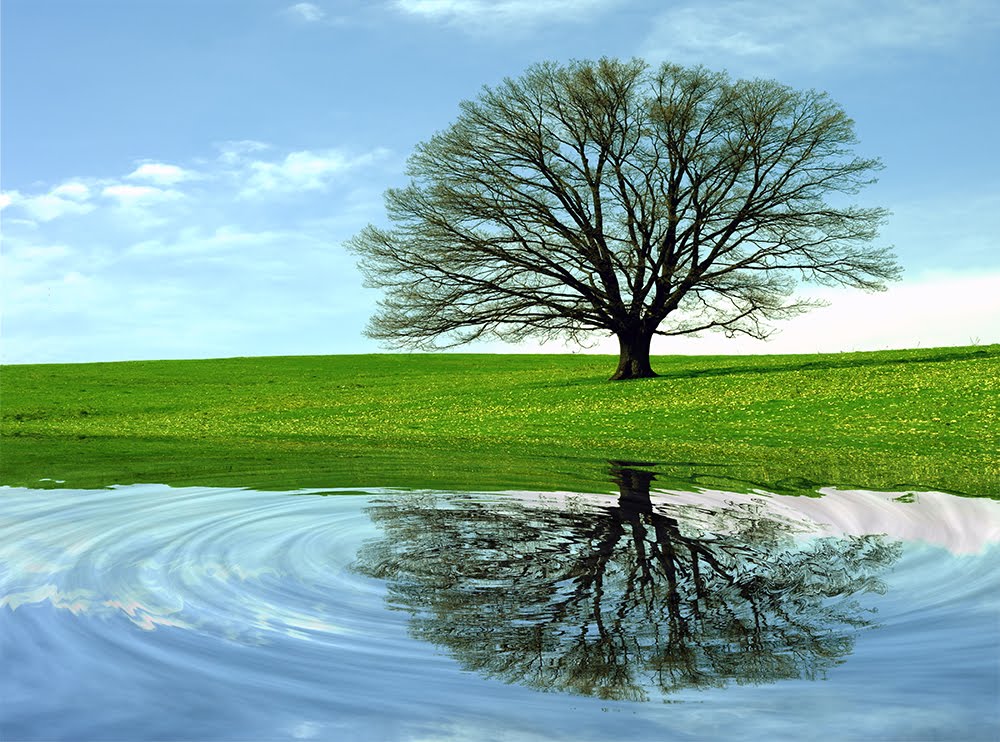 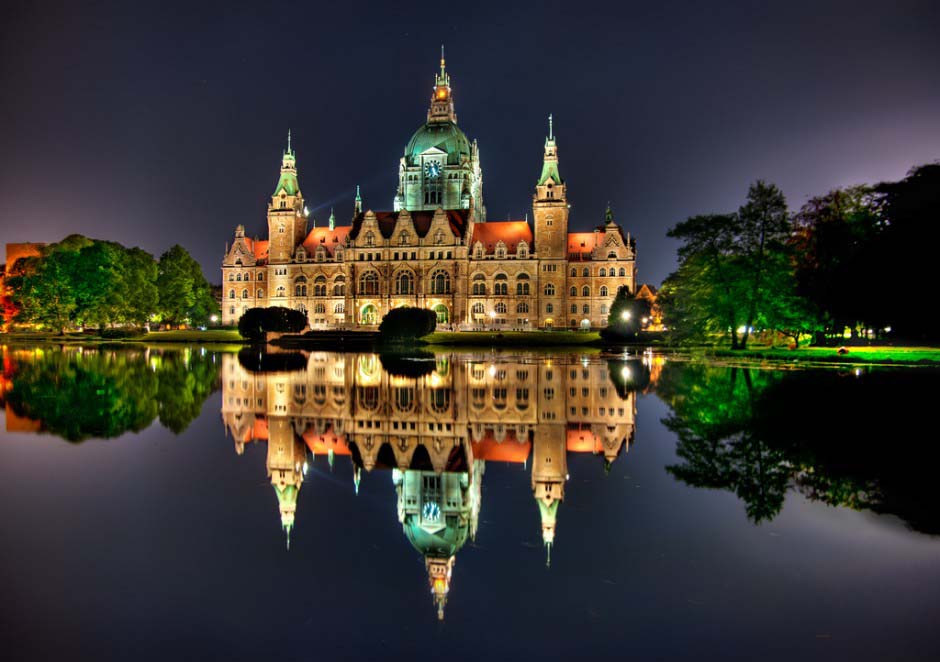 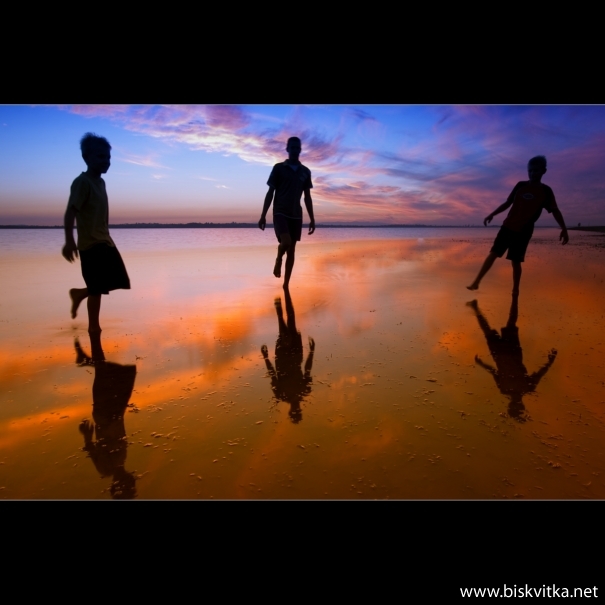 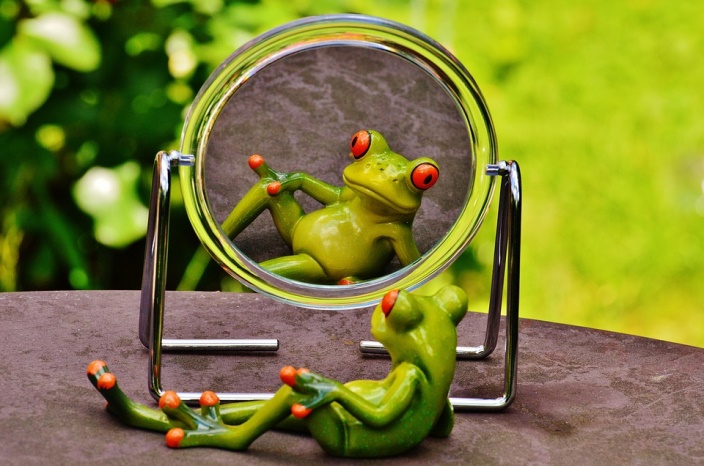 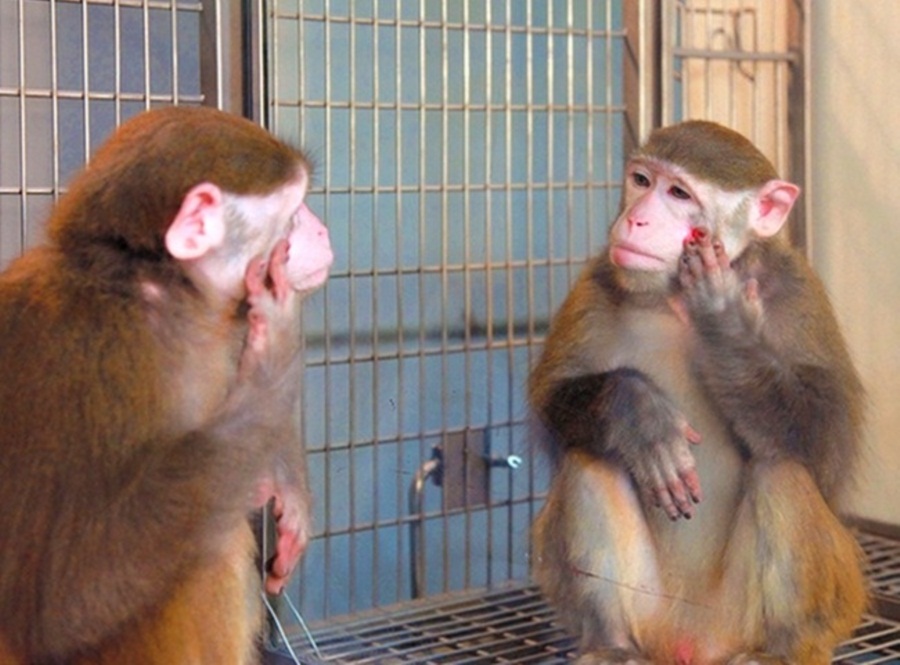 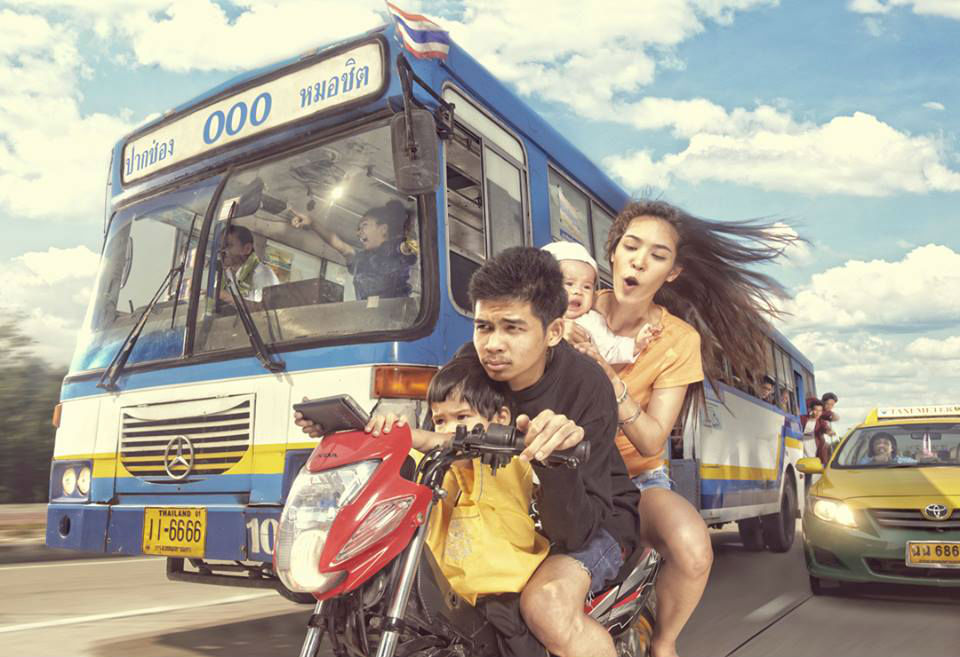 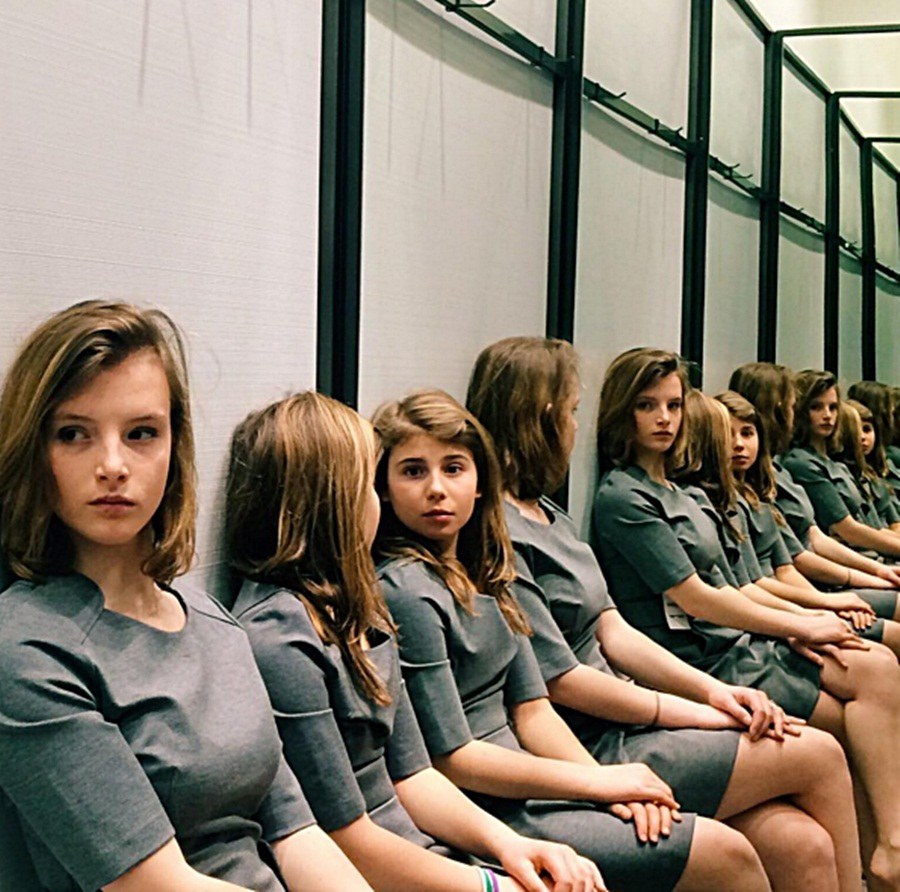 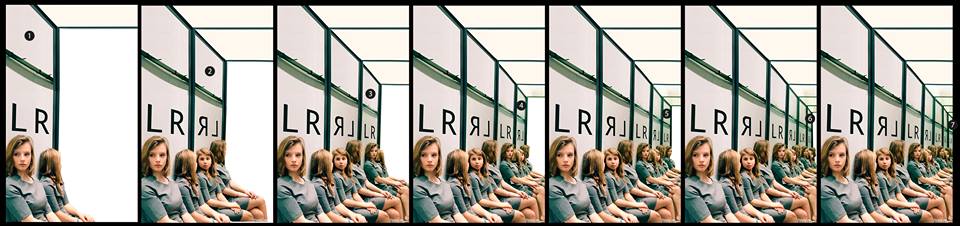 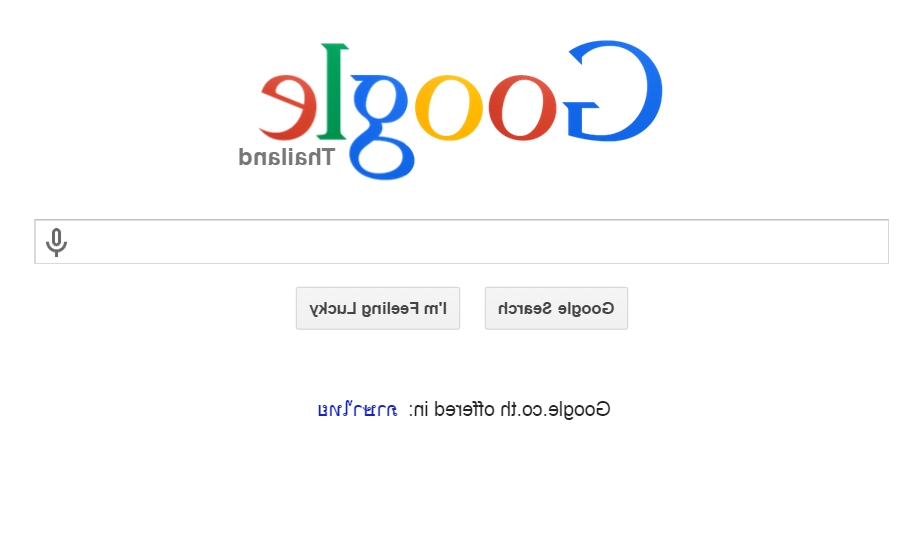 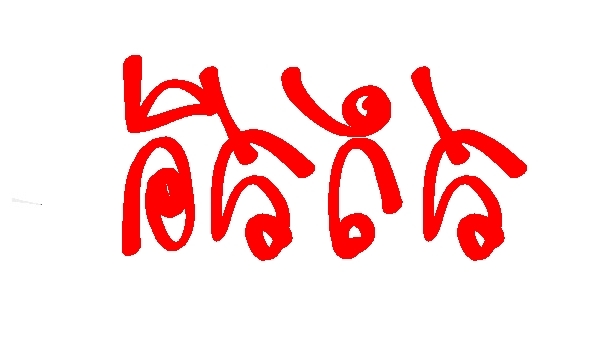 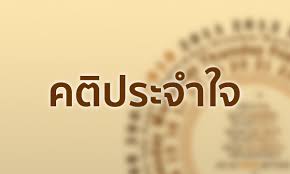 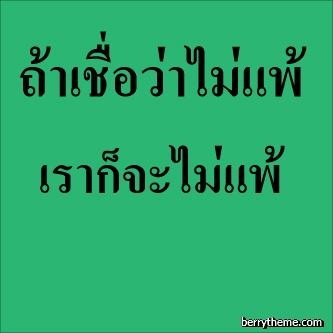 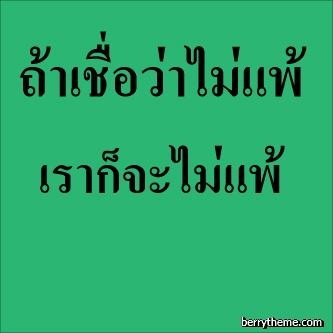 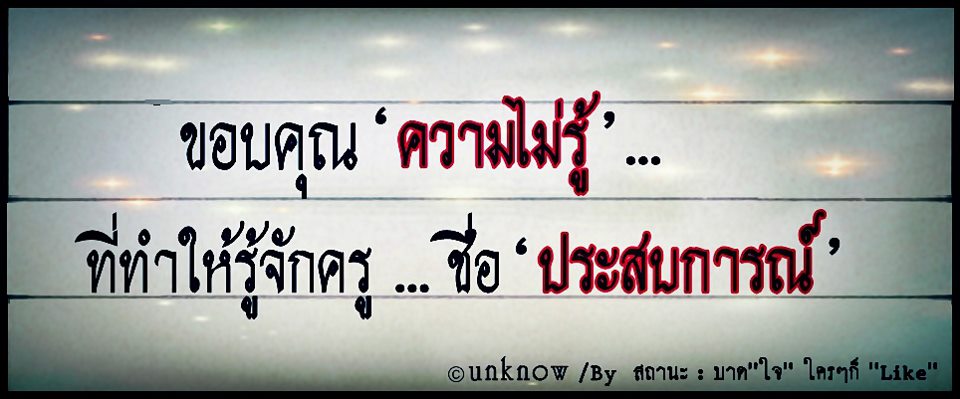 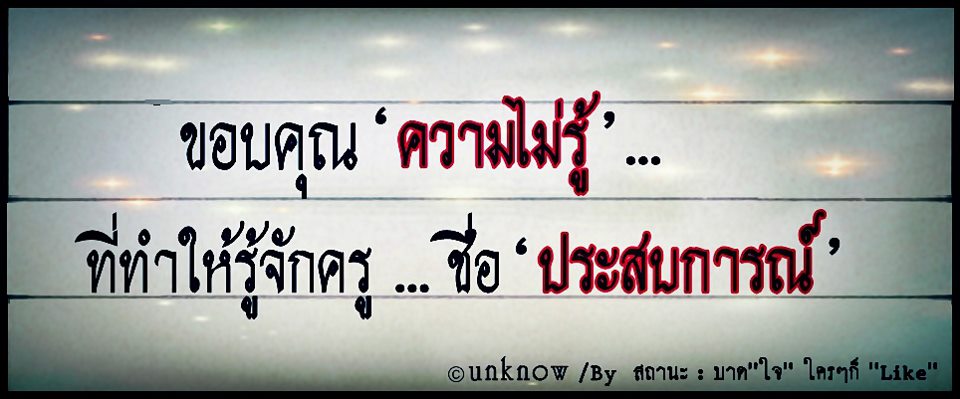 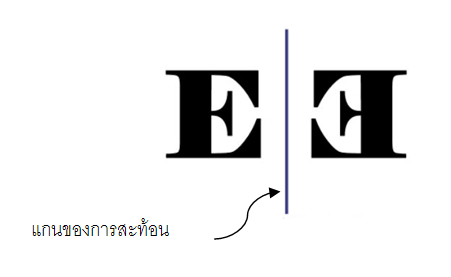 รูปต้นแบบ
ภาพที่ได้จากการสะท้อน
แกนของการสะท้อน